Karen Takes (Pappis)2/24/2018
9th Grade
12th Grade
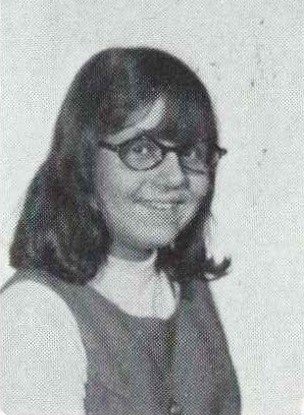 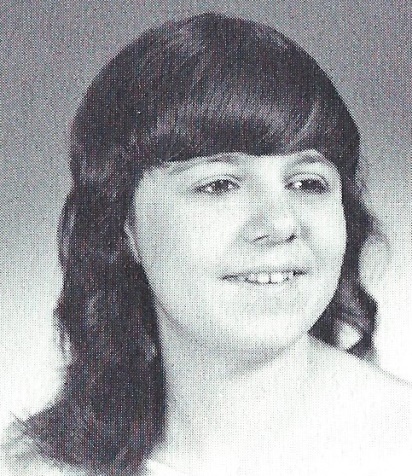 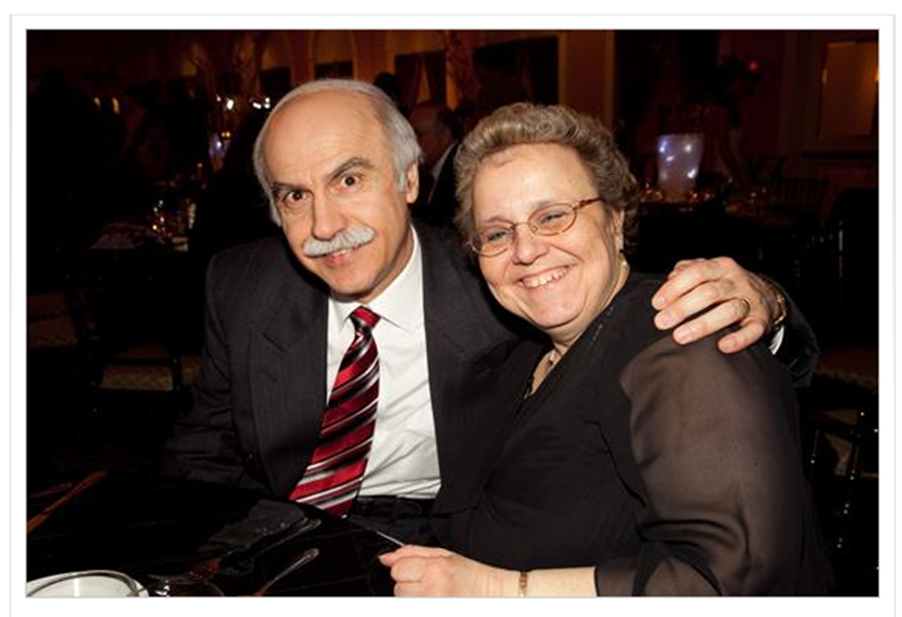 Karen Takes
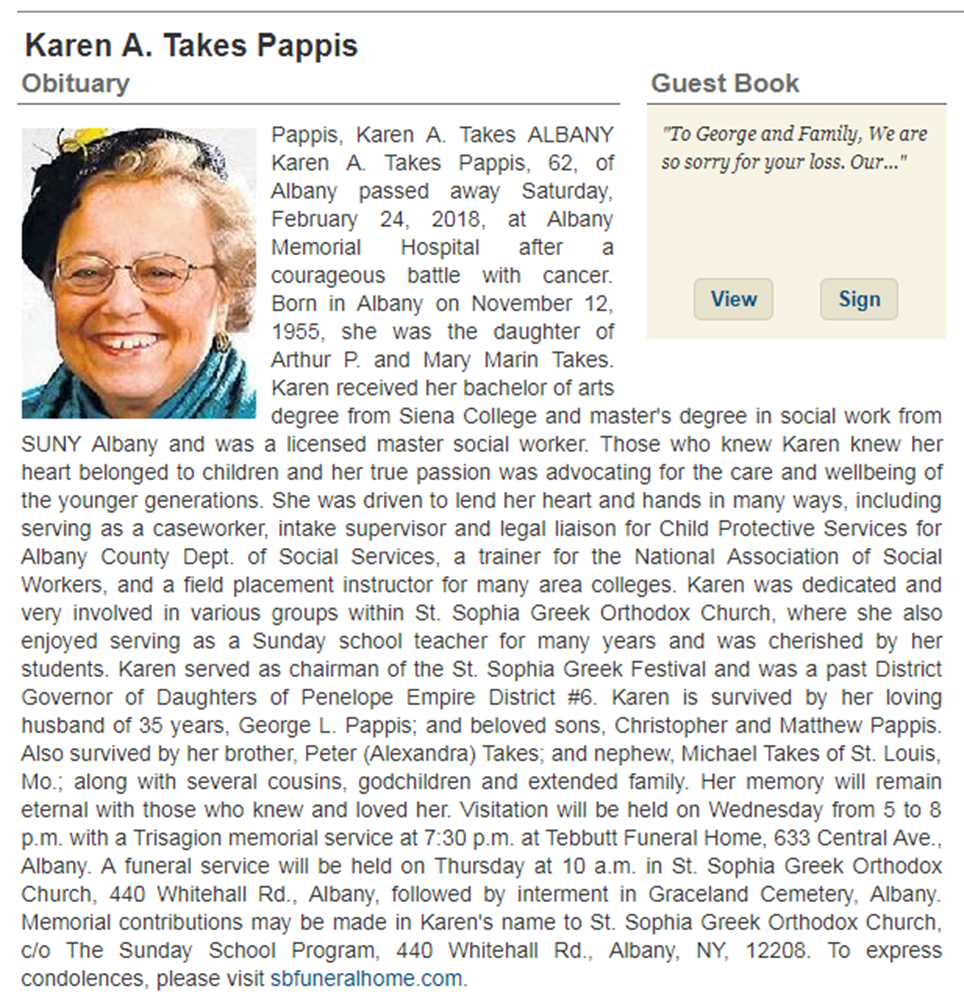